שקופית זו היא חובה
עליכם להתקין את הפונט Varela Round לפני תחילת העבודה.
אם ברצונכם לצפות בהנחיות להתקנת פונט Varela Round, תוכלו לעשות זאת בקלות. 
צפו בסרטון הבא: 
https://www.youtube.com/watch?v=NN9IgGTwbF0&feature=youtu.be
מערכת שידורים לאומית
קישור להורדת הפונט(אשרו את הודעת האבטחה)
שקופית זו היא חובה
לולאות – שיעור 2
מלאו את פרטי השיעור, המקצוע והמורה .
(אין צורך להשאיר את הכיתובים "שם השיעור" , "המקצוע", מחקו אותם וכתבו רק את הפרטים עצמם).
מדעי המחשב י'-י"ב
שם המורה: לבנת חלבה
מורה בודקת: ענת בן יעקב
פריסה 1(הפריסות שונות זו מזו במיקום תיבות הטקסט וגרפיקת הרקע, ותוכלו לגוון ביניהן)
ידע קודם נדרש
את השקופית הזו תוכלו לשכפל, על מנת ליצור שקופיות נוספות הזהות לה – אליהן תוכלו להכניס את התכנים. 

כדי לשכפל אותה, לחצו עליה קליק ימיני בתפריט השקופיות בצד ובחרו "שכפל שקופית" או "Duplicate Slide" 
(מחקו ריבוע זה לאחר הקריאה)
משתנים מטיפוסים שונים: int, double
פקודות השמה, חישובים, מנה (/) ושארית ((%
תנאים וביטויים בוליאניים
ביצוע חוזר על ידי לולאת for הכרות בסיסית (שיעור 1)
[Speaker Notes: כתיבת תוכנית ב-C## או Java]
פרטו בשקופית זו את נושאי הלימוד של השיעור
מה נלמד היום
שימושים ללולאת for
בעיות בהן נדרש סיכום, מניה וחישוב ממוצע
תבניות אלגוריתמיות
צבירה
מניה
ממוצע
פריסה 1(הפריסות שונות זו מזו במיקום תיבות הטקסט וגרפיקת הרקע, ותוכלו לגוון ביניהן)
לולאת for
את השקופית הזו תוכלו לשכפל, על מנת ליצור שקופיות נוספות הזהות לה – אליהן תוכלו להכניס את התכנים. 

כדי לשכפל אותה, לחצו עליה קליק ימיני בתפריט השקופיות בצד ובחרו "שכפל שקופית" או "Duplicate Slide" 
(מחקו ריבוע זה לאחר הקריאה)
לולאת מונה – לולאה בה ידוע מספר הפעמים שיש לחזור על סדרת הוראות
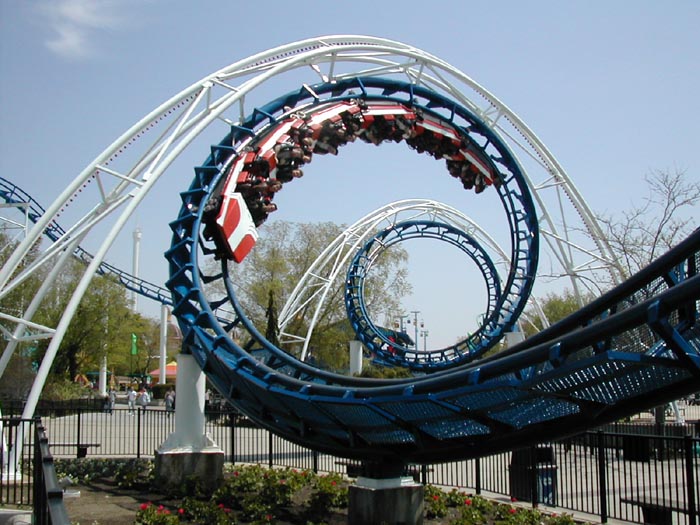 רשימת קניות
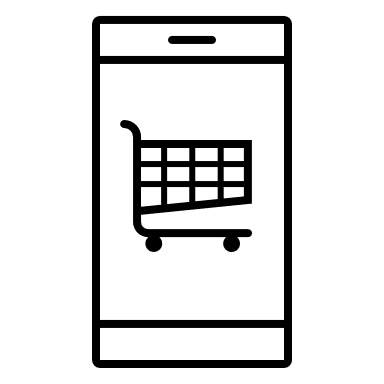 כתוב תכנית הקולטת מספר מוצרים ולאחר מכן את מחירי המוצרים. התכנית תדפיס את הסכום לתשלום.
100
52.5
24.5
29
130
246
100  +  52.5  +  24.5  +  29  +  130  +  246 = ?
582
רשימת קניות
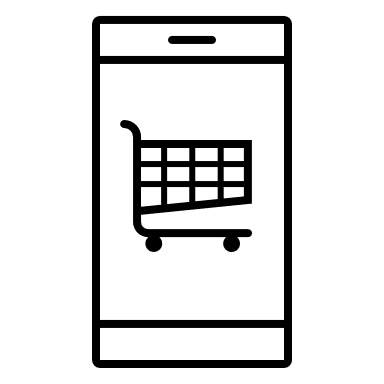 כתוב תכנית הקולטת מספר מוצרים ולאחר מכן את מחירי המוצרים. התכנית תדפיס את הסכום לתשלום.
100
52.5
24.5
29
130
246
סכום לתשלום
0
רשימת קניות
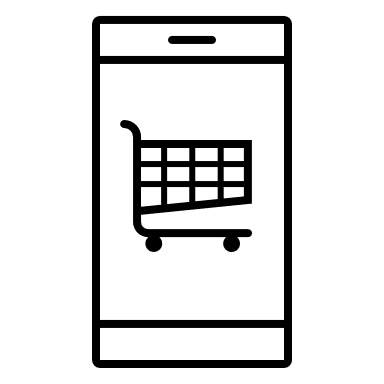 כתוב תכנית הקולטת מספר מוצרים ולאחר מכן את מחירי המוצרים. התכנית תדפיס את הסכום לתשלום.
52.5
24.5
29
130
246
סכום לתשלום
100
100
רשימת קניות
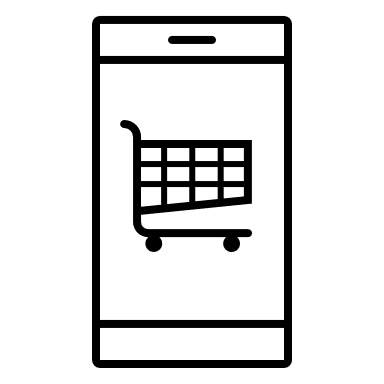 כתוב תכנית הקולטת מספר מוצרים ולאחר מכן את מחירי המוצרים. התכנית תדפיס את הסכום לתשלום.
24.5
29
130
246
סכום לתשלום
152.5
100
52.5
רשימת קניות
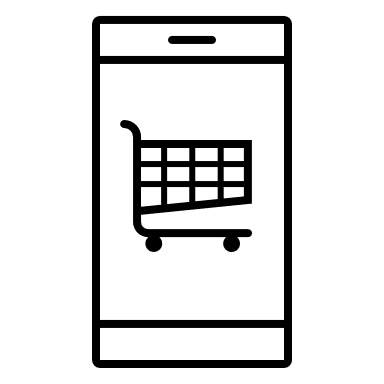 כתוב תכנית הקולטת מספר מוצרים ולאחר מכן את מחירי המוצרים. התכנית תדפיס את הסכום לתשלום.
29
130
246
סכום לתשלום
177
100
52.5
24.5
רשימת קניות
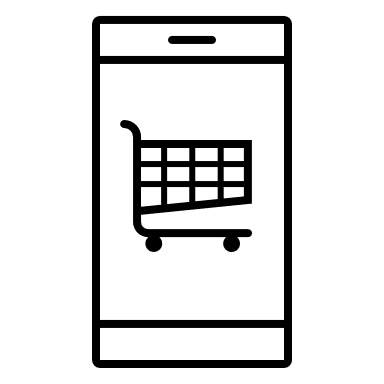 כתוב תכנית הקולטת מספר מוצרים ולאחר מכן את מחירי המוצרים. התכנית תדפיס את הסכום לתשלום.
130
246
סכום לתשלום
206
100
52.5
24.5
29
רשימת קניות
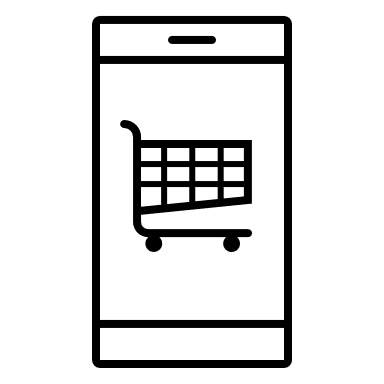 כתוב תכנית הקולטת מספר מוצרים ולאחר מכן את מחירי המוצרים. התכנית תדפיס את הסכום לתשלום.
246
סכום לתשלום
336
100
52.5
24.5
29
130
רשימת קניות
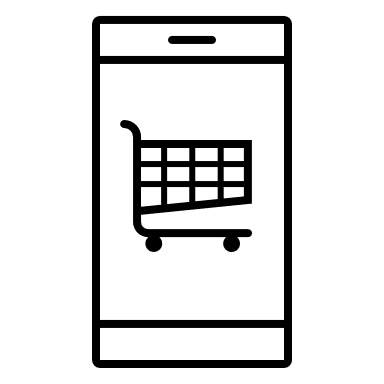 כתוב תכנית הקולטת מספר מוצרים ולאחר מכן את מחירי המוצרים. התכנית תדפיס את הסכום לתשלום.
סכום לתשלום
582
100
52.5
24.5
29
130
246
רשימת קניות – ניתוח הבעיה
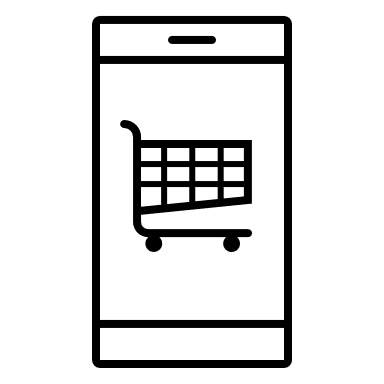 קליטת מחירי מוצרים אחד אחרי השני 
חישוב הסכום לתשלום על ידי צבירה של כל מחיר נקלט

בעיה מסוג צבירה

הרעיון האלגוריתמי
נגדיר צובר - הסכום לתשלום
נאתחל ב-0
מחיר כל מוצר שנקלוט צריך להתווסף לצובר
סכום לתשלום
582
100
52.5
24.5
29
130
246
רשימת קניות
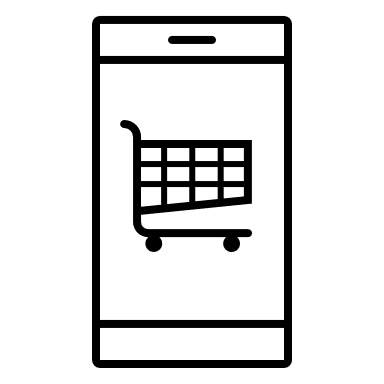 כתוב תכנית הקולטת מספר מוצרים ולאחר מכן את מחירי המוצרים. התכנית תדפיס את הסכום לתשלום.
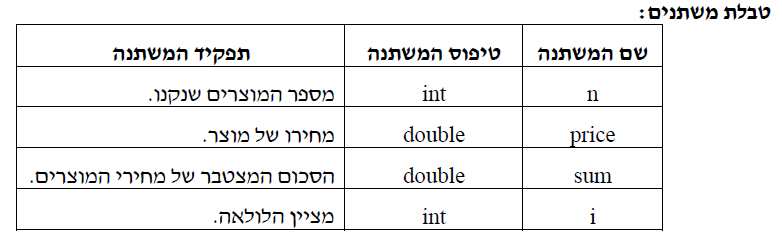 מקור: הילה קדמן - blog.csit.org.il
רשימת קניות
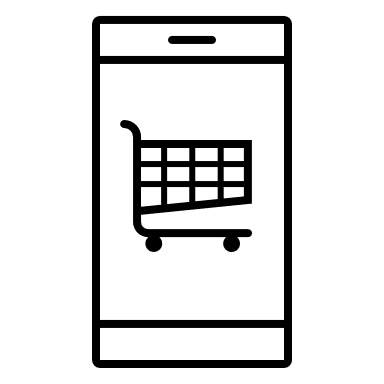 כתוב תכנית הקולטת מספר מוצרים ולאחר מכן את מחירי המוצרים. התכנית תדפיס את הסכום לתשלום.
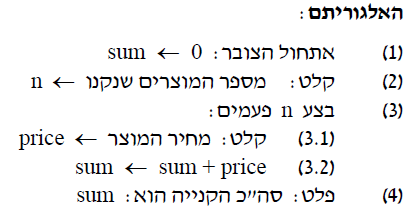 אתחול
תכונה שמורה: בכל רגע נתון באלגוריתם שומר sum   את סכום הערכים שנקלטו עד כה
מקור: הילה קדמן - blog.csit.org.il
רשימת קניות
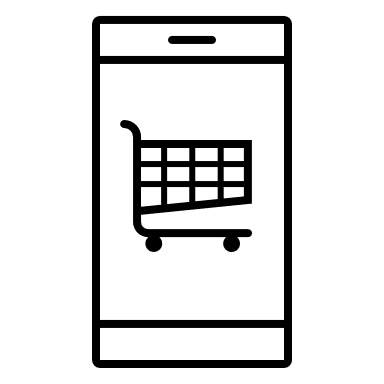 כתוב תכנית הקולטת מספר מוצרים ולאחר מכן את מחירי המוצרים. התכנית תדפיס את הסכום לתשלום.
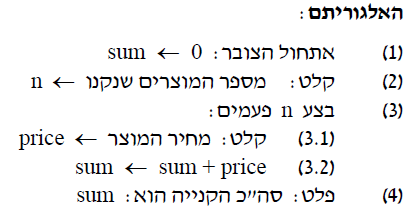 צבירה
תכונה שמורה: בכל רגע נתון באלגוריתם שומר sum   את סכום הערכים שנקלטו עד כה
מקור: הילה קדמן - blog.csit.org.il
רשימת קניות
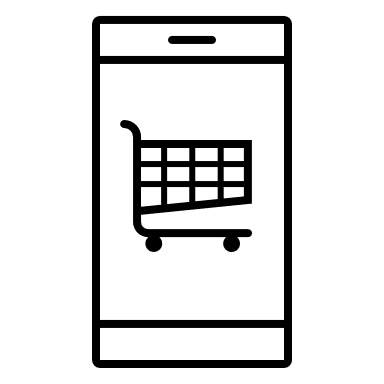 כתוב תכנית הקולטת מספר מוצרים ולאחר מכן את מחירי המוצרים. התכנית תדפיס את הסכום לתשלום.
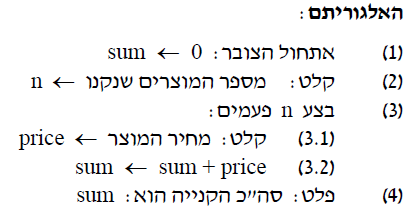 שימוש בצובר
תכונה שמורה: בכל רגע נתון באלגוריתם שומר sum   את סכום הערכים שנקלטו עד כה
מקור: הילה קדמן - blog.csit.org.il
רשימת קניות
כתוב תכנית הקולטת מספר מוצרים ולאחר מכן את מחירי המוצרים. התכנית תדפיס את הסכום לתשלום.
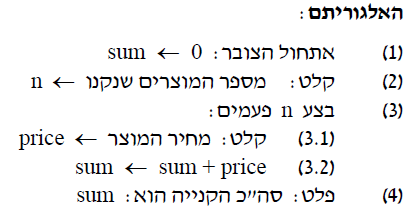 מקור: הילה קדמן - blog.csit.org.il
רשימת קניות
כתוב תכנית הקולטת מספר מוצרים ולאחר מכן את מחירי המוצרים. התכנית תדפיס את הסכום לתשלום.
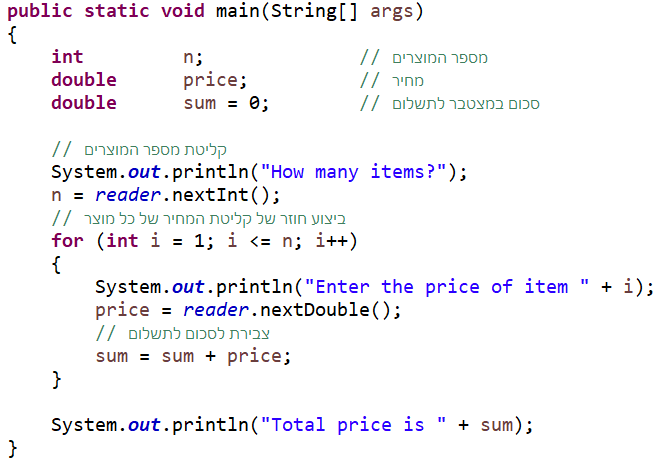 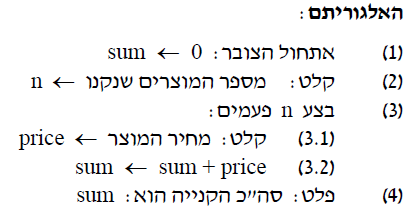 מקור: הילה קדמן - blog.csit.org.il
רשימת קניות
כתוב תכנית הקולטת מספר מוצרים ולאחר מכן את מחירי המוצרים. התכנית תדפיס את הסכום לתשלום.
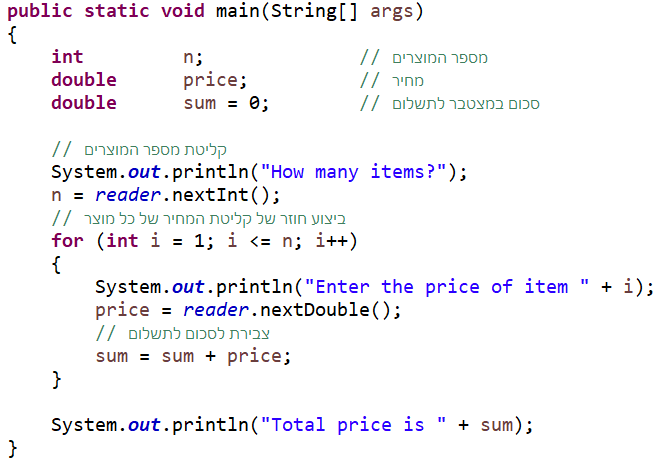 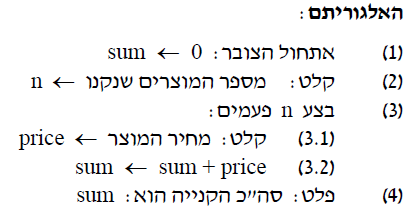 מקור: הילה קדמן - blog.csit.org.il
רשימת קניות
כתוב תכנית הקולטת מספר מוצרים ולאחר מכן את מחירי המוצרים. התכנית תדפיס את הסכום לתשלום.
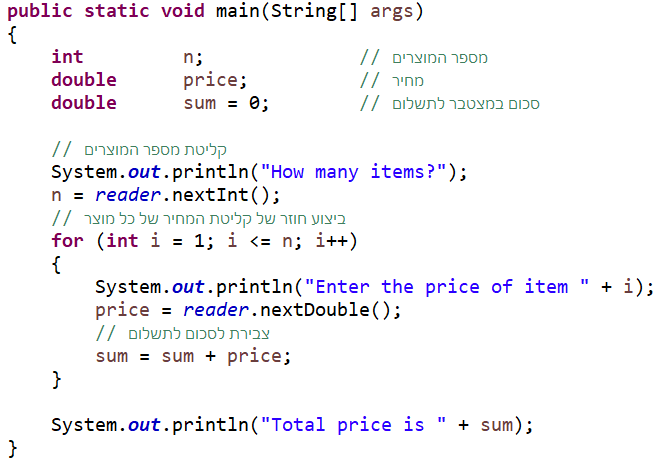 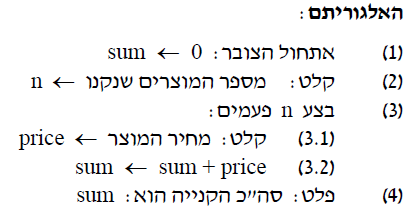 מקור: הילה קדמן - blog.csit.org.il
רשימת קניות
כתוב תכנית הקולטת מספר מוצרים ולאחר מכן את מחירי המוצרים. התכנית תדפיס את הסכום לתשלום.
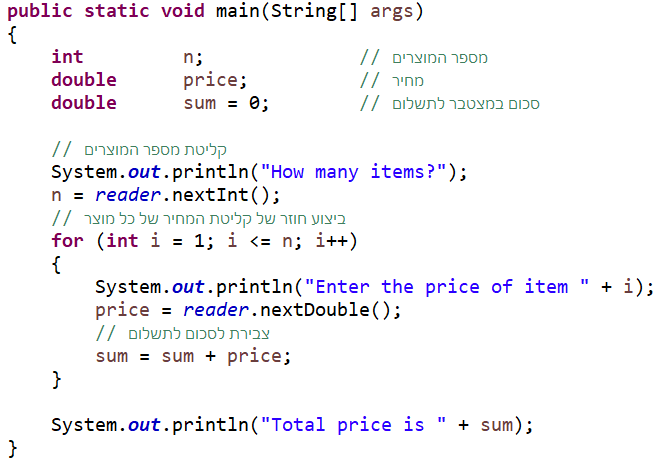 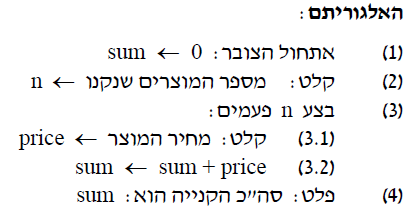 מקור: הילה קדמן - blog.csit.org.il
רשימת קניות
הדגמה עם Jeliot
אם ברצונכם לשלב סרטוני יוטיוב במצגות שלכם, תוכלו לעשות זאת בקלות. 
צפו בסרטון הבא: https://youtu.be/vQvplI6u0O0
לולאת מונה – שימוש בצובר
אם ברצונכם לשלב סרטון יוטיוב החל מרגע מדויק, תוכלו לעשות זאת בקלות. 
צפו בסרטון הבא: https://youtu.be/Nan3NqupCUM
שימו לב : חל איסור להוריד סרטונים מ-Youtube או אתרי וידאו אחרים, ניתן להציגם רק באמצעות הטמעה. 
(אם אין לכם צורך בשקופית זו, מחקו אותה)
[Speaker Notes: הסרטון הוכן על ידי
Jeliot כלי המאפשר תצוגה ויזואלית של הרצת תוכניות ב-java]
תבנית אלגוריתמית: תבנית צבירה
תבנית אלגוריתמית - קטע קוד החוזר על עצמו בהקשרים שונים
דוגמאות: צבירה של נתוני קלט מספריים, חישוב ממוצע ועוד.

לכל התבניות האלגוריתמיות הללו שלשה חלקים:

אתחול מונים/צוברים
לולאת קלט לכל אחד מהנתונים
הצגת התוצאות
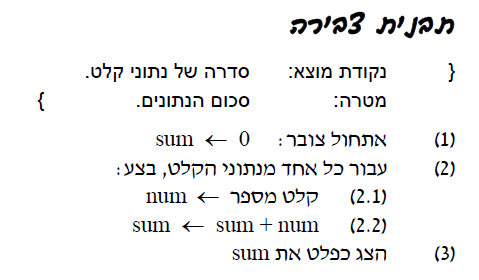 מקור: הילה קדמן - blog.csit.org.il
[Speaker Notes: הרבה תוכניות עוסקות בחישובים שונים על קלט מרובה]
דוגמה לצבירה מותנית
בבית הספר 20 כיתות. בכל כיתה 20-40 תלמידים
כיתה צפופה מוגדרת ככיתה בה לומדים 35 תלמידים או יותר. הנהלת בית הספר מעוניינת לרכוש מחשבים ניידים לכל התלמידים הלומדים בכיתות צפופות.  בקטע הקוד הבא קולטים את מספר התלמידים בכל כיתה ומודפס מספר המחשבים שיש לרכוש לתלמידים בכיתות הצפופות.
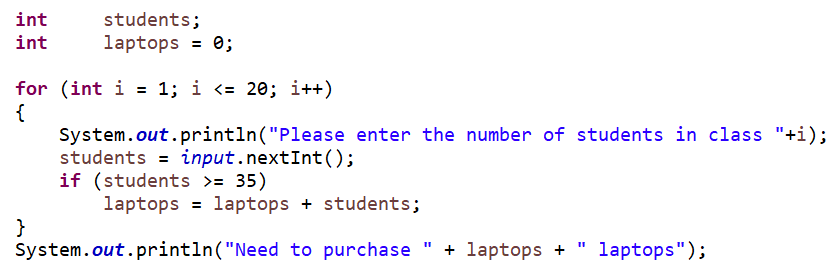 תבנית צבירה מותנית
לעיתים נרצה להשתמש במספר צוברים ולבצע צבירה בהתאם לתנאי.
במקרה זה:
נגדיר ונאתחל את כל הצוברים 
בהתאם לתנאי נעדכן את הצובר המתאים
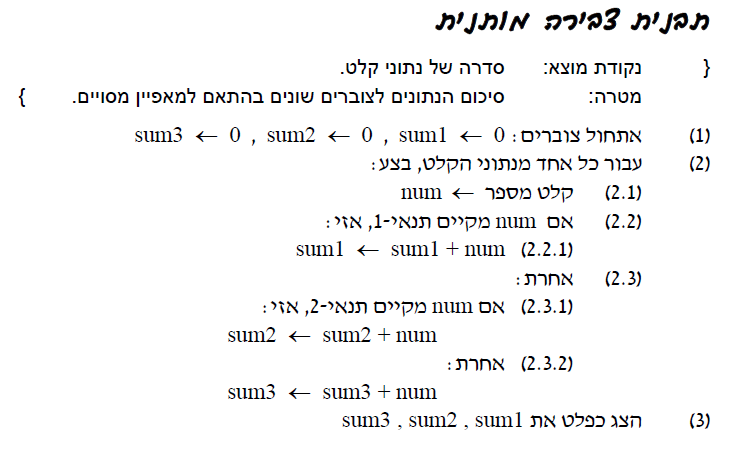 תרגיל לפני ההפסקה
int m = 0;
int x = input.nextInt(); 
int y = input.nextInt();

for (int i = 1; i <= y; i++)
    m = m + x;

System.out.println(m);
מה מבצע קטע הקוד הזה?

בדקו מה יהיה הפלט עבור הקלט 2,3
פתרון
int m = 0;
int x = input.nextInt(); 
int y = input.nextInt();

for (int i = 1; i <= y; i++)
    m = m + x;

System.out.println(m);
פתרון
int m = 0;
int x = input.nextInt(); 
int y = input.nextInt();

for (int i = 1; i <= y; i++)
    m = m + x;

System.out.println(m);
תרגיל להפסקה
מה מבצע קטע הקוד הזה?

העזרו הטבלת מעקב
מה יהיה הפלט עבור הקלט 2,3
מה יהיה הפלט עבור 5,1
int m = 1;
int x = input.nextInt(); 
int y = input.nextInt();

for (int j = 1; j <= y; j++)
    m = m*x;

System.out.println(m);
שקופית זו היא חובה
הפסקה
מלאו את פרטי השיעור, המקצוע והמורה .
(אין צורך להשאיר את הכיתובים "שם השיעור" , "המקצוע", מחקו אותם וכתבו רק את הפרטים עצמם).
תרגיל
מה מבצע קטע הקוד הזה?

נבנה טבלת מעקב עבור הקלט 2,3
int m = 1;
int x = input.nextInt(); 
int y = input.nextInt();

for (int j = 1; j <= y; j++)
    m = m*x;

System.out.println(m);
פתרון
int m = 1;
int x = input.nextInt(); 
int y = input.nextInt();

for (int j = 1; j <= y; j++)
    m = m*x;

System.out.println(m);
2
3
פתרון
int m = 1;
int x = input.nextInt(); 
int y = input.nextInt();

for (int j = 1; j <= y; j++)
    m = m*x;

System.out.println(m);
תבנית מניה
נשתמש בתבנית מניה בבעיות בהן יש צורך במניה בדרך כלל בהתאם לתנאי כלשהו

הגדרת המונה ואתחול
עדכון המונה

דוגמאות: מוצרים מעל מחיר מסוים, ציונים מעל או מתחת סף מסוים
תבנית מניה
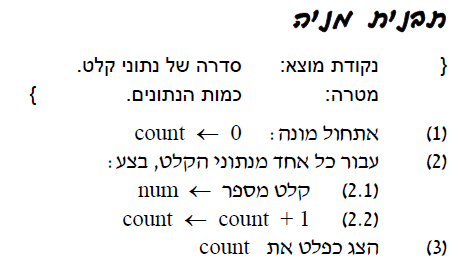 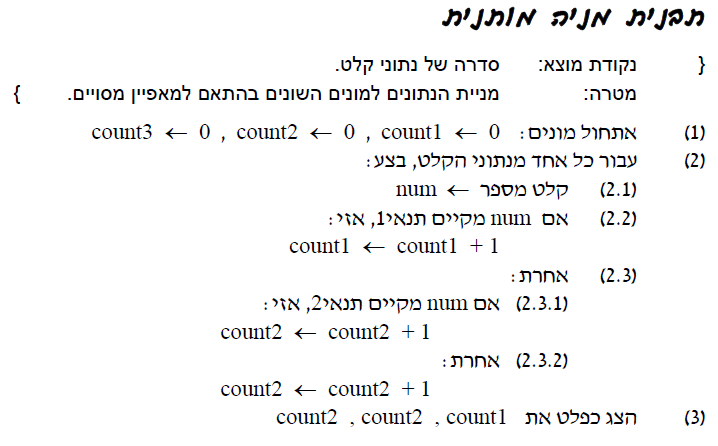 מקור: הילה קדמן - blog.csit.org.il
תבנית מניה
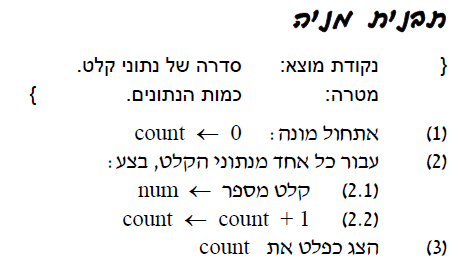 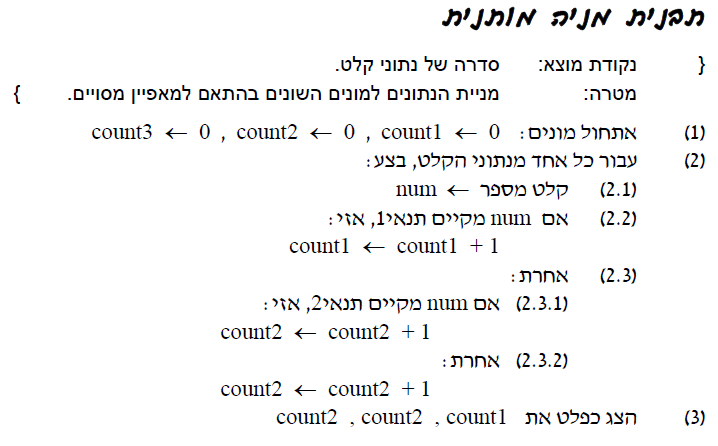 מקור: הילה קדמן - blog.csit.org.il
חודשים גשומים
כתוב תכנית שקולטת את כמות הגשם במילימטרים שירדה בכל אחד מחודשי השנה (12 ערכים). התוכנית תחשב ותדפיס:

א. סך כמות המשקעים בשנה 
ב. מספר החודשים הגשומים
ג. ממוצע כמות הגשם בחודשים הגשומים
לדוגמא הקלט הבא (מימין לשמאל):
125  80   51   19   3   0   0   0   0.8   34    78    133
חודשים גשומים – ניתוח הבעיה
בצע 12 פעמים
	קלוט כמות המשקעים במילימטרים


א. סך כמות המשקעים בשנה – שימוש בצובר
ב. מספר החודשים הגשומים –  שימוש במונה למניית החודשים בהם כמות הגשם גדולה מ-0
ג. ממוצע כמות הגשם בחודשים הגשומים – כיצד?
פריסה 1(הפריסות שונות זו מזו במיקום תיבות הטקסט וגרפיקת הרקע, ותוכלו לגוון ביניהן)
חודשים גשומים - פתרון
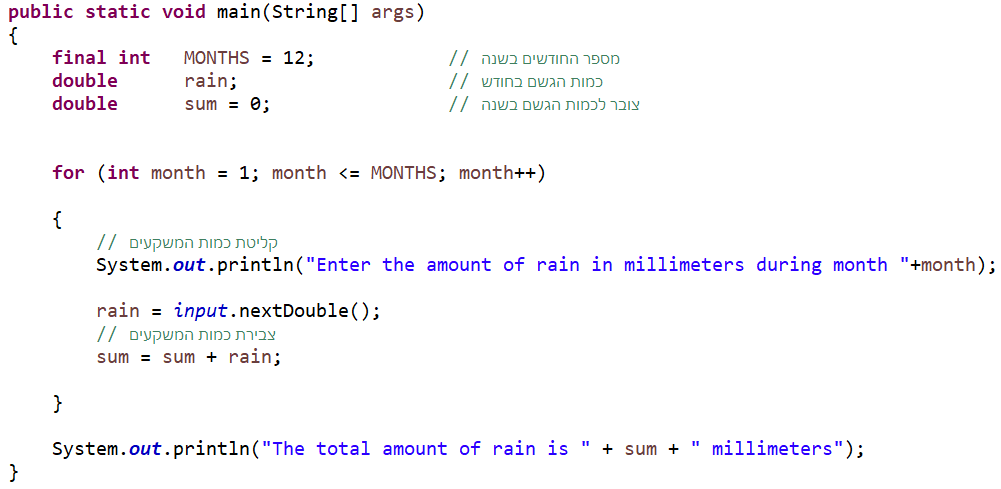 סעיף א' – כמות המשקעים השנתית
את השקופית הזו תוכלו לשכפל, על מנת ליצור שקופיות נוספות הזהות לה – אליהן תוכלו להכניס את התכנים. 

כדי לשכפל אותה, לחצו עליה קליק ימיני בתפריט השקופיות בצד ובחרו "שכפל שקופית" או "Duplicate Slide" 
(מחקו ריבוע זה לאחר הקריאה)
אתחול הצובר
צבירה
[Speaker Notes: כתיבת תוכנית ב-C## או Java
הדוגמאות הן ב-java אך ההבדלים הם בעיקר בפקודות הקלט והפלט]
פריסה 1(הפריסות שונות זו מזו במיקום תיבות הטקסט וגרפיקת הרקע, ותוכלו לגוון ביניהן)
חודשים גשומים - פתרון
סעיף ב' – מספר החודשים הגשומים
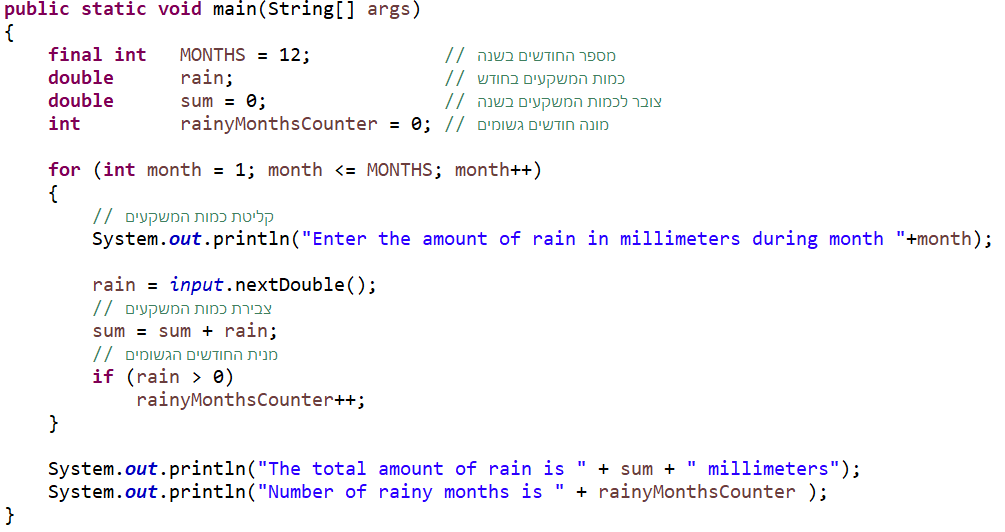 את השקופית הזו תוכלו לשכפל, על מנת ליצור שקופיות נוספות הזהות לה – אליהן תוכלו להכניס את התכנים. 

כדי לשכפל אותה, לחצו עליה קליק ימיני בתפריט השקופיות בצד ובחרו "שכפל שקופית" או "Duplicate Slide" 
(מחקו ריבוע זה לאחר הקריאה)
אתחול המונה
מניה מותנית
[Speaker Notes: כתיבת תוכנית ב-C## או Java
הדוגמאות הן ב-java אך ההבדלים הם בעיקר בפקודות הקלט והפלט]
פריסה 1(הפריסות שונות זו מזו במיקום תיבות הטקסט וגרפיקת הרקע, ותוכלו לגוון ביניהן)
חודשים גשומים - פתרון
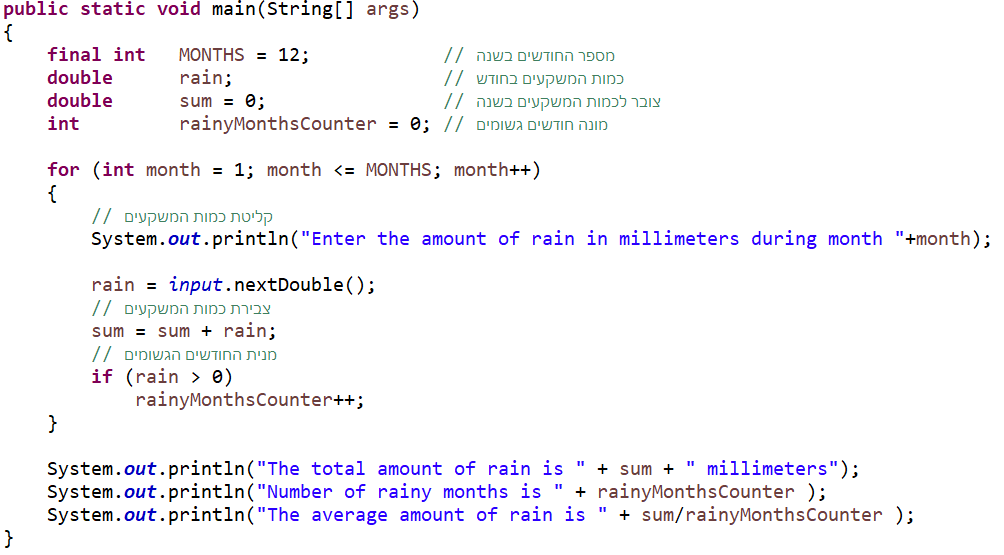 סעיף ג' – ממוצע כמות המשקעים בחודשים הגשומים
את השקופית הזו תוכלו לשכפל, על מנת ליצור שקופיות נוספות הזהות לה – אליהן תוכלו להכניס את התכנים. 

כדי לשכפל אותה, לחצו עליה קליק ימיני בתפריט השקופיות בצד ובחרו "שכפל שקופית" או "Duplicate Slide" 
(מחקו ריבוע זה לאחר הקריאה)
[Speaker Notes: כתיבת תוכנית ב-C## או Java
הדוגמאות הן ב-java אך ההבדלים הם בעיקר בפקודות הקלט והפלט]
חודשים גשומים - סיכום
כתוב תכנית שקולטת את כמות הגשם במילימטרים שירדה בכל אחד מחודשי השנה (12 ערכים). התוכנית תחשב ותדפיס:

א. סך כמות המשקעים בשנה 
ב. מספר החודשים הגשומים
ג. ממוצע כמות הגשם בחודשים הגשומים
תבנית צבירה
תבנית מניה
תבנית ממוצע
חישוב ממוצע – ניתוח קוד
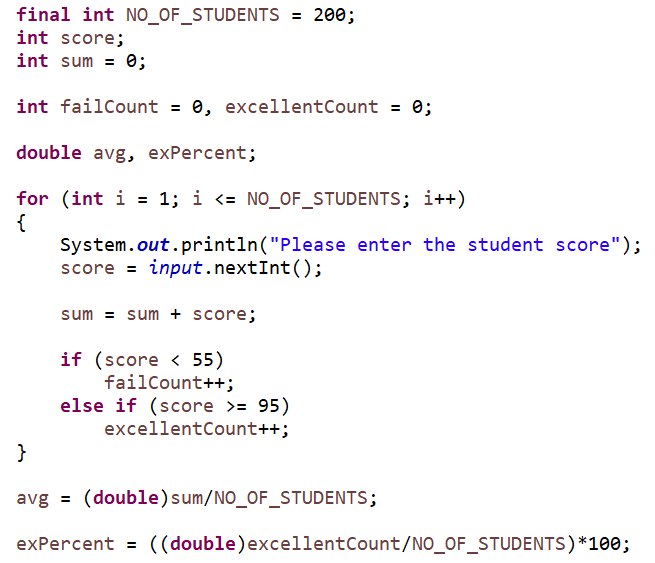 התוכנית הבאה קולטת ציוני מבחן של 
200 תלמידים.
התוכנית מחשבת ומדפיסה:

א. הציון הממוצע
ב. מספר הנכשלים (ציון נמוך מ-55)
ג. אחוז המצטיינים (ציון גבוה מ-95)
חישוב ממוצע – ניתוח קוד
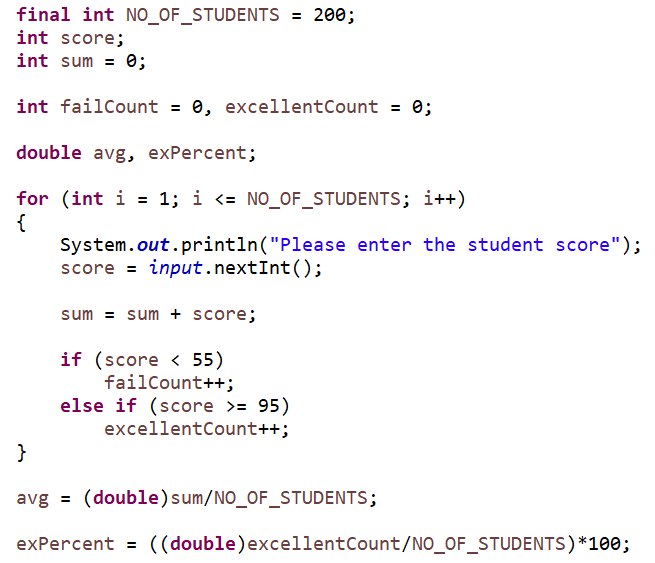 התוכנית הבאה קולטת ציוני מבחן של 
200 תלמידים.
התוכנית מחשבת ומדפיסה:

א. הציון הממוצע
ב. מספר הנכשלים (ציון נמוך מ-55)
ג. אחוז המצטיינים (ציון גבוה מ-95)
מספר הנכשלים
ציון ממוצע
אחוז המצטיינים
חישוב n!
כתוב תכנית המקבלת כקלט מספר שלם חיובי n מחשבת ומדפיסה את n! (עצרת היא המכפלה של המספרים השלמים מ-1 עד n)

לדוגמה :                                2! = 1 * 2 = 2
5! = 1 * 2 * 3 * 4 * 5 = 120                       
8! = 1 * 2 * 3 * 4 * 5 * 6 * 7 = 5040
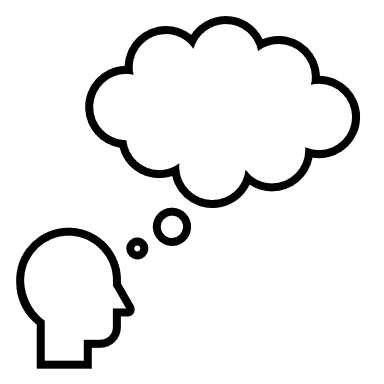 רגע חושבים
n! ניתוח הבעיה
כתוב תכנית המקבלת כקלט מספר שלם חיובי n מחשבת ומדפיסה את n! (עצרת היא המכפלה של המספרים השלמים מ-1 עד n)
5! = 1 * 2 * 3 * 4 * 5
חישוב n!
כתוב תכנית המקבלת כקלט מספר שלם חיובי n מחשבת ומדפיסה את n! (עצרת היא המכפלה של המספרים השלמים מ-1 עד n)
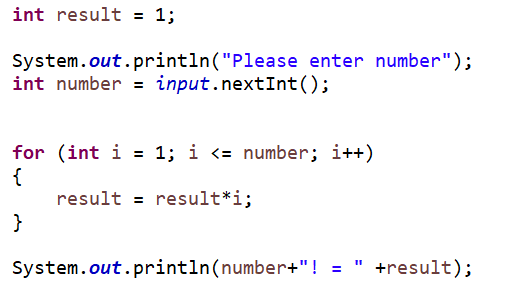 פלט הרצה:
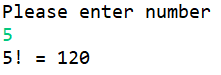 סיכום – דגשים לשימוש בתבניות
הבנת השאלה – פירוק למשימות, ניתוח השאלה 
מה הקלט?
מה הפלט?
דוגמה מספרית
האם יש ביצוע חוזר?
האם יש צורך בצובר או מונה?
מהו האלגוריתם לפתרון, האם יש חישוב מותנה?
שימוש בתבניות 
אתחול מתאים של המשתנים
 קידום מונה / שימוש בצובר
סיכום
לולאות מונה
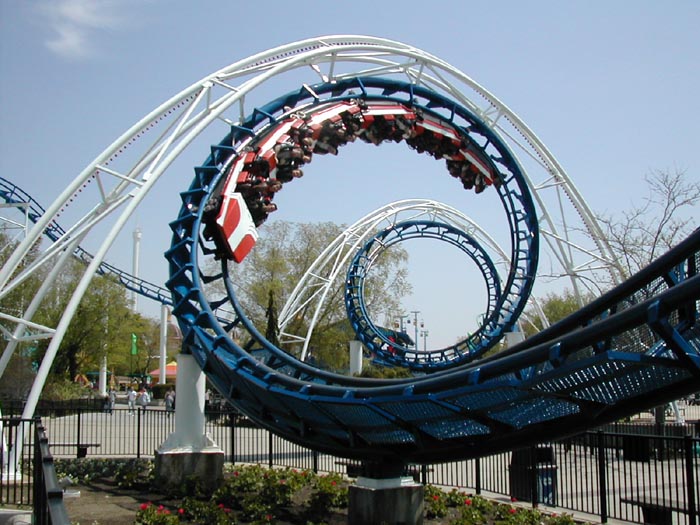 צבירה
מניה 
חישוב ממוצע
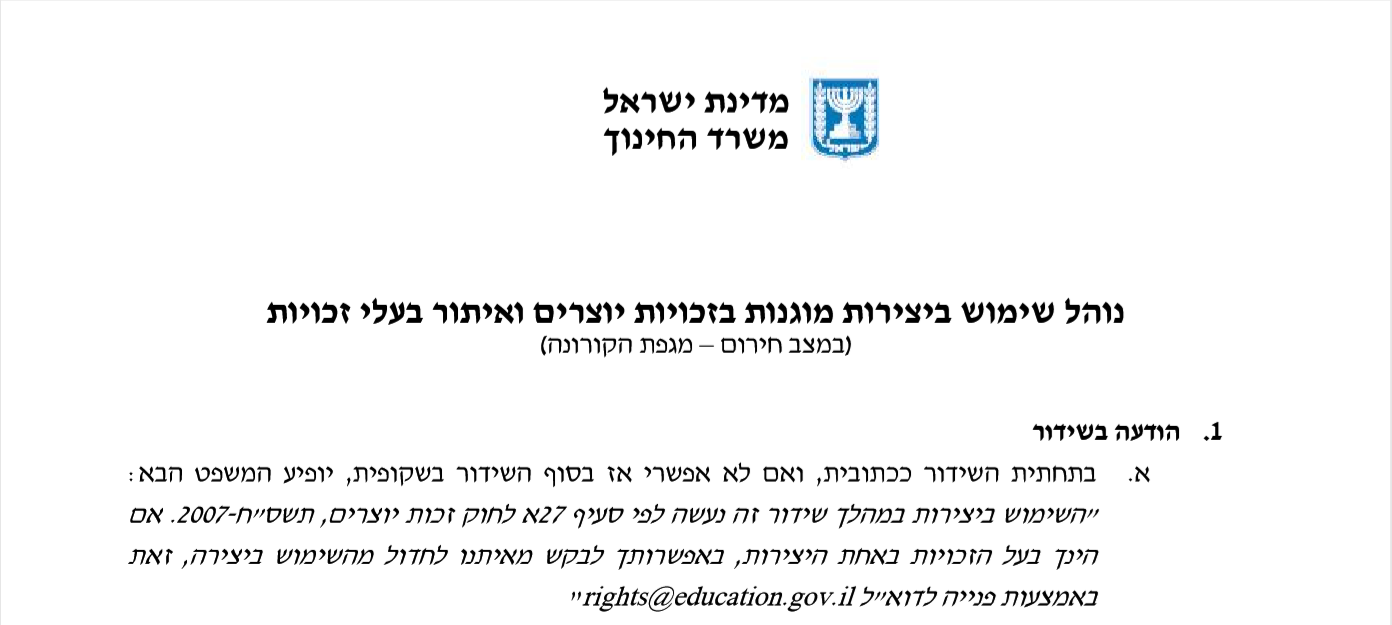 שקופית זו היא חובה
שימוש ביצירות מוגנות בזכויות יוצרים ואיתור בעלי זכויות
השימוש ביצירות במהלך שידור זה נעשה לפי סעיף 27א לחוק זכות יוצרים, תשס"ח-2007. אם הינך בעל הזכויות באחת היצירות, באפשרותך לבקש מאיתנו לחדול מהשימוש ביצירה, זאת באמצעות פנייה לדוא"ל rights@education.gov.il